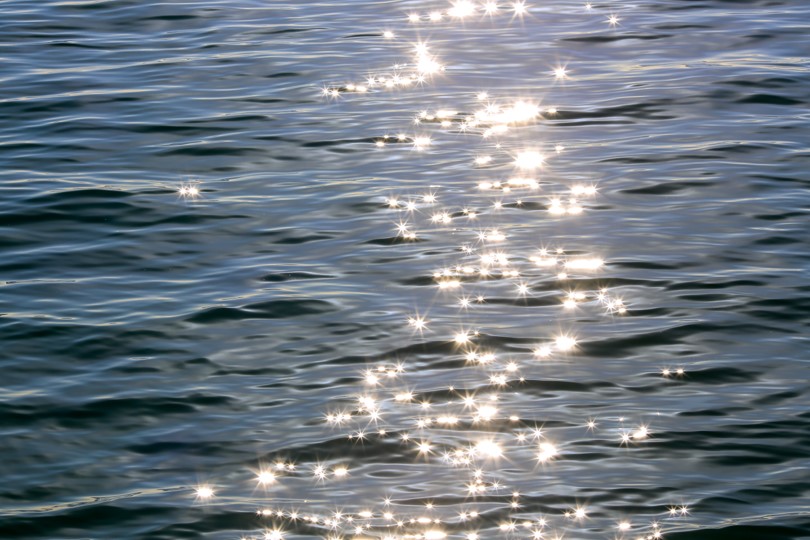 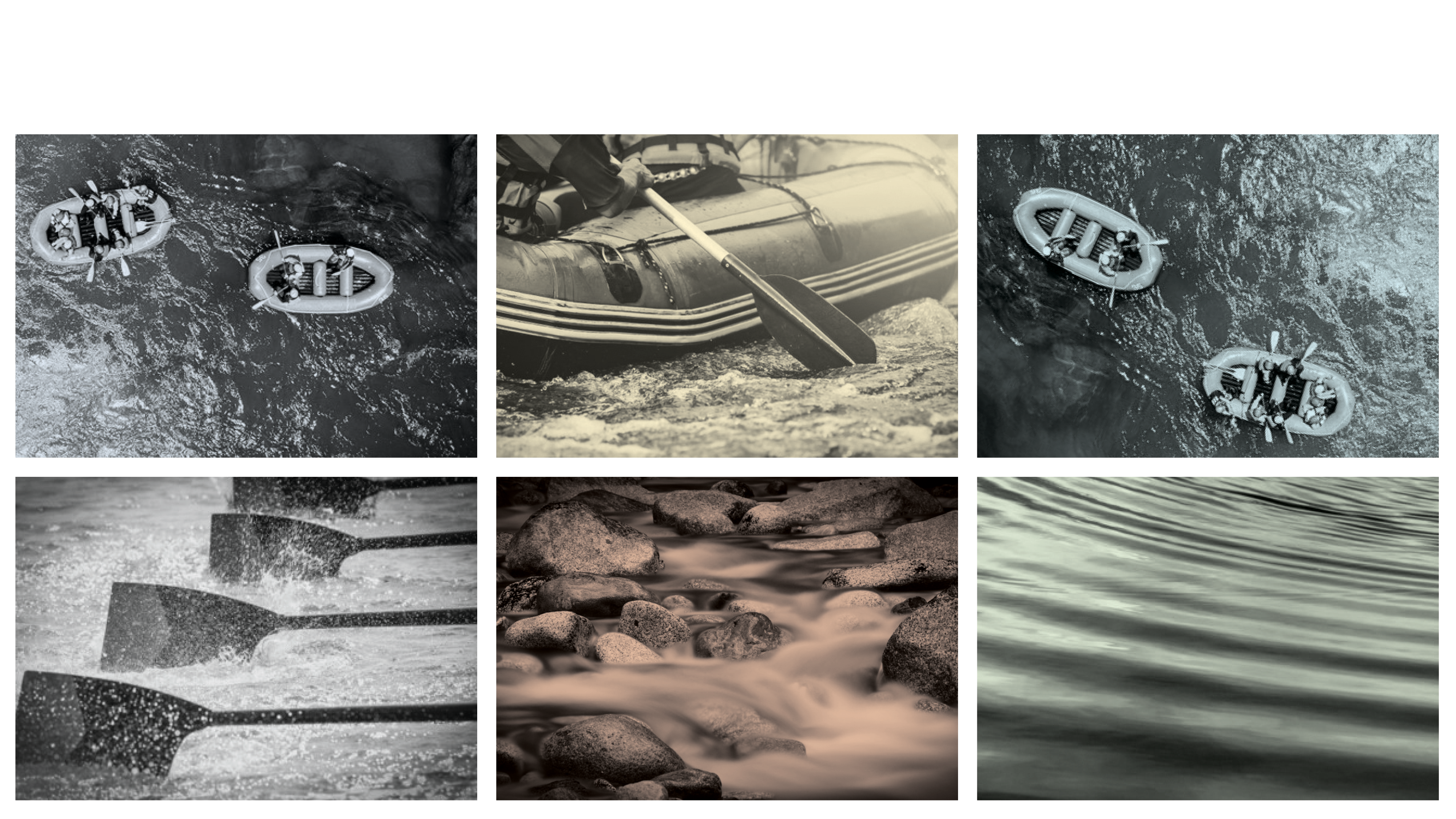 CREATIVE TEAM CHARTER TEMPLATE
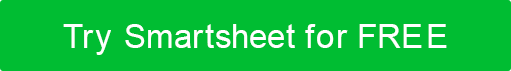 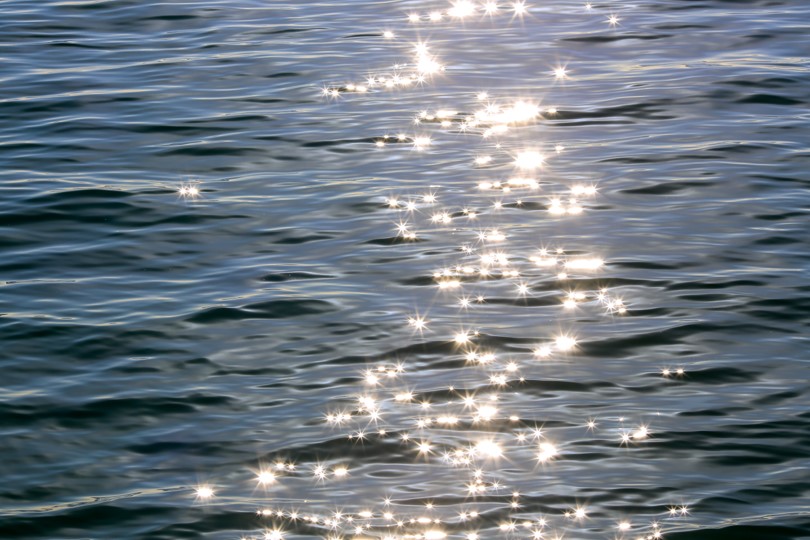 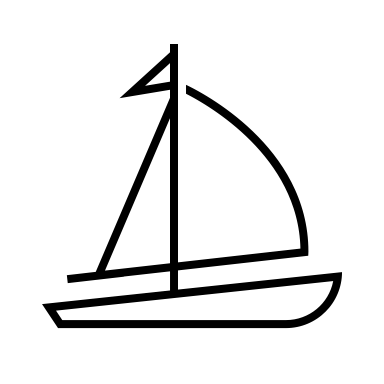 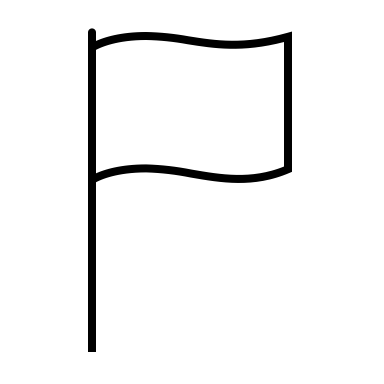 5. OBSTACLES
What could prevent the team from working together successfully toward their goal?
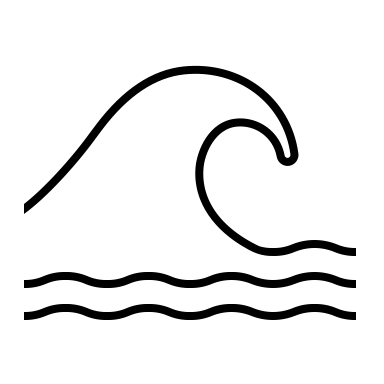 1. TEAM MEMBERS
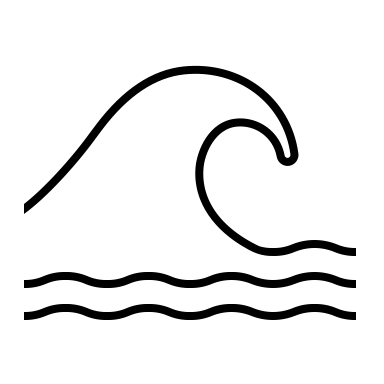 6. CONFLICT RESOLUTION
Who is on the ship and what will these individuals bring to the team?
How can the team resolve any issues that arise?
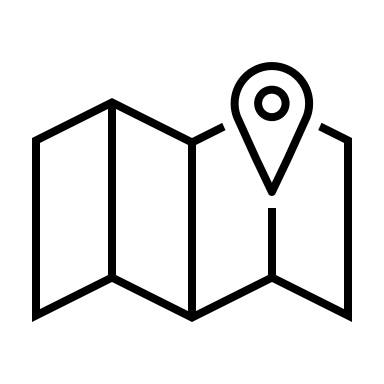 2. EXPECTATIONS
What do the team members expect from one another to be successful?
4. TEAM GOALS
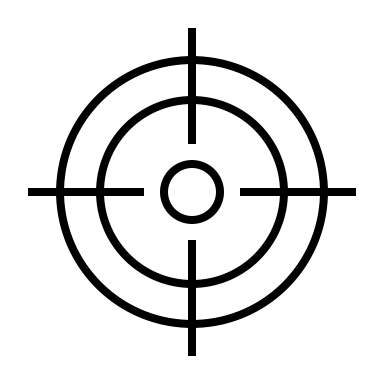 What do the team members expect from one another to be successful?
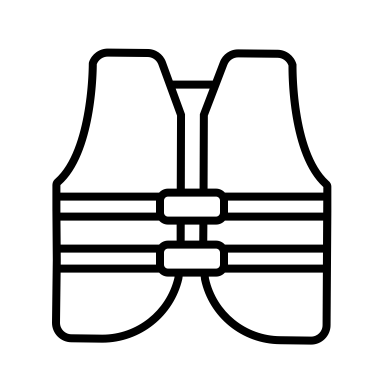 3. TEAM VALUES
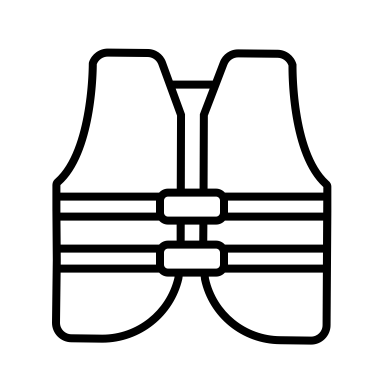 Define the team’s values.
CREATIVE TEAM CHARTER